Reputácia používateľov v CQA systémoch
Adrián Huňa
Vedúci práce: Ivan Srba
CQA systémy
Community Question Answering systems (CQA)
systémy pre odpovedanie na otázky v komunitách
StackOverflow, Yahoo! Answers, Quora, Askalot, ...
Cieľ: Vytváranie centier vedomostí
Ako? Kto ich vytvára?




Icons made by Freepik, Scott de Jonge, OCHA, SimpleIcon, 
GraphBerry from www.flaticon.com is licensed by CC BY 3.0
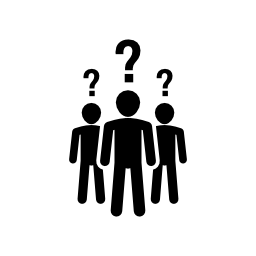 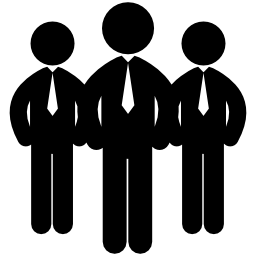 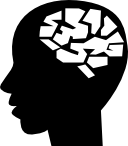 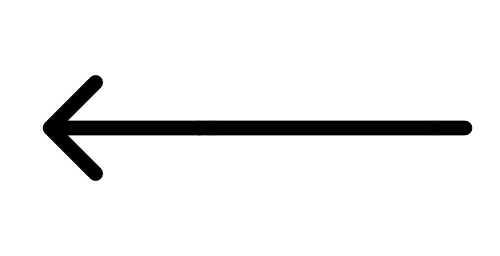 Reputácia v CQA systémoch
Odráža hodnovernosť používateľa
Kombinácia expertízy a aktivity používateľa
Bodový systém

Najaktívnejší používateľ = najväčšia reputácia?
Najexpertnejší používateľ = aká reputácia?

Reputácia by mala primárne odrážať expertízu používateľa:
Identifikovanie expertov
Identifikovanie expertov
Grafové prístupy
Grafy: 	Asker – Answerer
                    Asker – Best Answerer, 
		Best Answerer – answerer
Algoritmy: Degree, HITS, PageRank

Prístupy založené na vlastnostiach
Vlastnosti používateľov (počet otázok, počet odpovedí...)
Vlastnosti otázok (hodnotenie, počet odpovedí, ...)
Vlastnosti odpovedí (hodnotenie, status (best answer)...)
Hypotéza
Ak vezmeme do úvahy náročnosť otázky pri identifikácii expertov, budeme schopní ich identifikovať s väčšou úspešnosťou než doterajšie prístupy

Rôzna náročnosť otázok v CQA systémoch
Rôzna kvalita odpovedí používateľov
Návrh metódy
Náročnosť otázky
Čas do akceptovania odpovede
Hodnotenie otázky hlasovaním

Užitočnosť odpovede
Poradie odpovede
Hodnotenie odpovede hlasovaním

Reputácia = Náročnosť otázky + Užitočnosť odpovede
Overenie
Zoradiť odpovedajúcich na otázku na základe vypočítanej expertízy a porovnať vypočítané poradie s poradím na základe hodnotenia ich odpovedí
Dáta zo systému StackOverflow
Sumarizácia
Aktuálne prístupy zachytávajú prevažne aktivitu používateľa
Reputácia na základe prejavenej expertízy
Expertíza na základe náročnosti otázky a užitočnosti odpovede
Overenie porovnaním nad dátami zo systému StackOverflow